Ich durfte das Corona-Jahr zum Teil noch aus der Sekundarstufe miterlebt. Dadurch hatte ich während des Fernunterrichtes einen sehr strikten Zeitplan. Ich erledigte immer alle arbeiten montags und dienstags, Korrekturen und Verbesserungen donnerstags und freitags. Mittwochs war ein freier Tag, dieser Aufbau spiegelt sich auch in meiner jetzigen Wochen Struktur wider. Montags und dienstags bin ich oft am meisten motiviert an meinen Projekten zu arbeiten bzw. dann wann ich meine Hausaufgaben erledige. Mittwoch, donnerstags und freitags lerne ich oft nur noch für anstehende Prüfungen. 
Seit Corona steht auch immer meinen Laptop neben mir, wenn ich lerne oder arbeite. In vielen Fächern ist eine grosse Hilfe. Zugleich ist er aber auch mein grösster Feind, durch ihn ist die Ablenkung immer nur einen Klick entfernt.
Corona hat sich in meinem Leben durchaus bemerkbar gemacht vor allem, dass ich meine Freunde weniger sehen. Dadurch habe ich auch die Pausenzeit in der Schule viel mehr zu schätzen gelernt. 
Der Corona-Schultag wird langsam zur Normalität. Arbeiten online abgeben oder am Abend noch kurz den Lehrer fragen, wie man eine Aufgabe korrekt löst, was meiner Meinung nach eine grosse Erleichterungen ist. Auch wenn die Lehrer nicht immer antworten.
Es gefällt mir auch sehr, dass man das Digitale aus dem Fernunterricht mitgenommen hat, auch wenn es nicht immer alles reibungslos funktioniert. Für mich ist der jetzige Schultag zu einer Normalität geworden.
Es gab insgesamt auch viele negative Aspekte. Zum Beispiel, dass nach dem der Lockdown ausgerufen wurde, es eine ganze Woche dauerte, bis wir überhaupt etwas von der Schule hörten. Was mir auch nicht gefiel ist, dass man erst nach dem Fernunterricht mit dem Nutzen von den digitalen Medien begann. Auch stört es mich das einige Lehrer, mit dem Gebrauch von einfachsten digitalen Arbeitsmitteln grosse Schwierigkeiten haben.
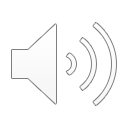